19б. УГОЛ МЕЖДУ ПРЯМОЙ И ПЛОСКОСТЬЮ(Призма)
Упражнение 1
В правильной треугольной призме ABCA1B1C1, все рёбра которой равны 1, найдите тангенс угла между прямой AA1 и плоскостью AB1C1.
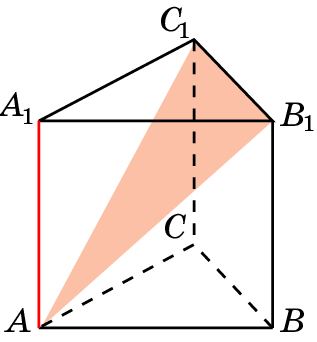 Упражнение 2
В правильной треугольной призме ABCA1B1C1, все рёбра которой равны 1, найдите тангенс угла между прямой AA1 и плоскостью ABC1.
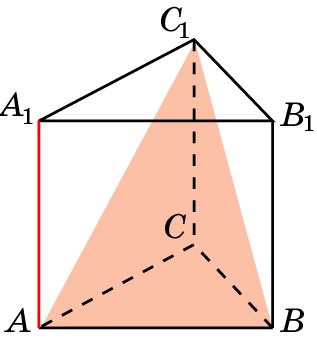 Упражнение 3
В правильной треугольной призме ABCA1B1C1, все рёбра которой равны 1, найдите угол между прямой AB и плоскостью BB1C1.
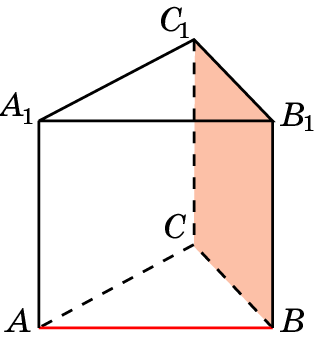 Ответ: 60o.
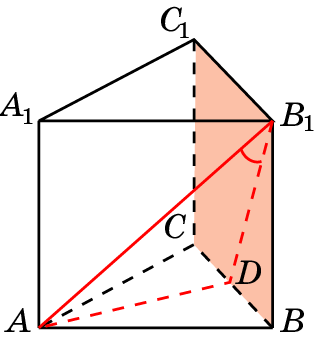 Упражнение 4
В правильной треугольной призме ABCA1B1C1, все рёбра которой равны 1, найдите синус угла между прямой AB1 и плоскостью BB1C1.
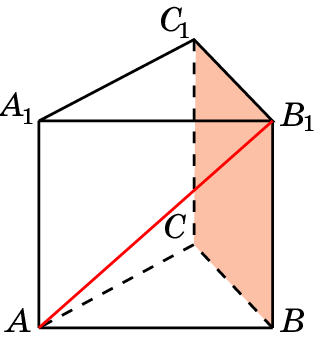 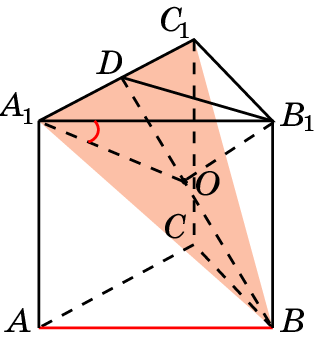 Упражнение 5
В правильной треугольной призме ABCA1B1C1, все рёбра которой равны 1, найдите синус угла между прямой AB и плоскостью A1BC1.
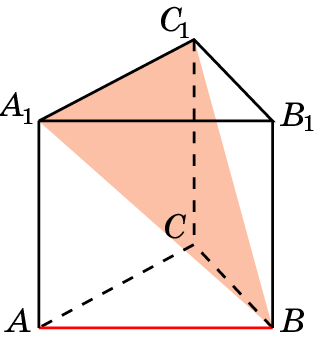 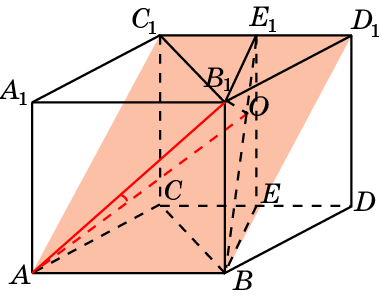 Упражнение 6
В правильной треугольной призме ABCA1B1C1, все рёбра которой равны 1, найдите синус угла между прямой AB1 и плоскостью и ABC1.
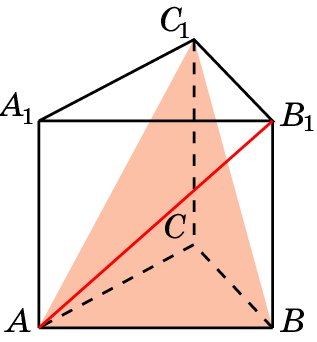 Упражнение 7
В правильной 6-й призме ABCDEA1B1C1D1E1F1, рёбра которой равны 1, найдите угол между прямой AA1 и плоскостью ABC.
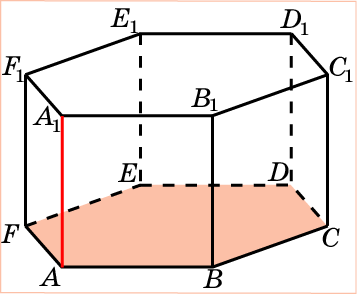 Ответ: 90о.
Упражнение 8
В правильной 6-й призме ABCDEA1B1C1D1E1F1, рёбра которой равны 1, найдите угол между прямой AB1 и плоскостью ABC.
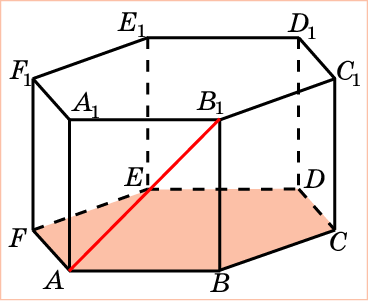 Ответ: 45о.
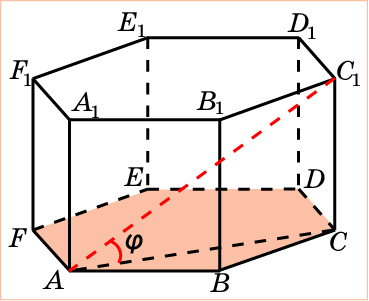 Ответ: 30о.
Упражнение 9
В правильной 6-й призме ABCDEA1B1C1D1E1F1, рёбра которой равны 1, найдите угол между прямой AC1 и плоскостью ABC.
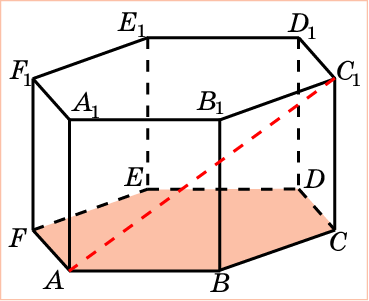 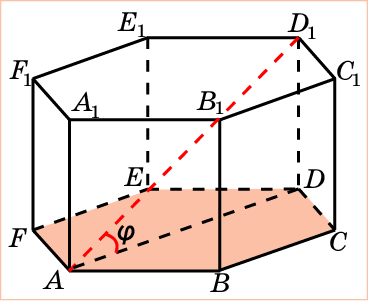 Упражнение 10
В правильной 6-й призме ABCDEA1B1C1D1E1F1, рёбра которой равны 1, найдите тангенс угла между прямой AD1 и плоскостью ABC.
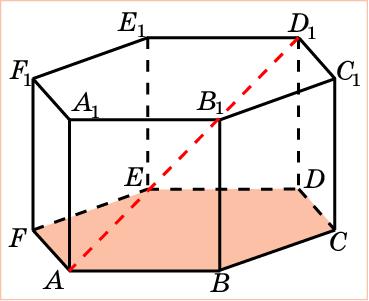 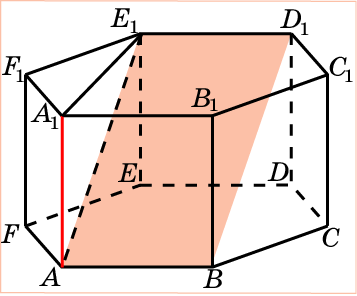 Упражнение 11
В правильной 6-й призме ABCDEA1B1C1D1E1F1, рёбра которой равны 1, найдите угол между прямой AA1 и плоскостью ABD1.
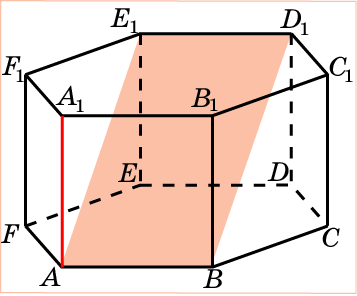 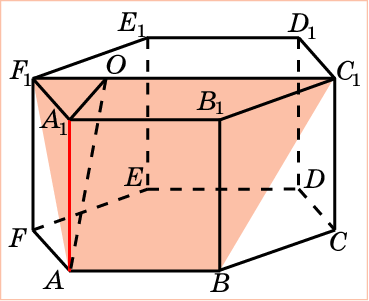 Упражнение 12
В правильной 6-й призме ABCDEA1B1C1D1E1F1, рёбра которой равны 1, найдите тангенс угла между прямой AA1 и плоскостью ABC1.
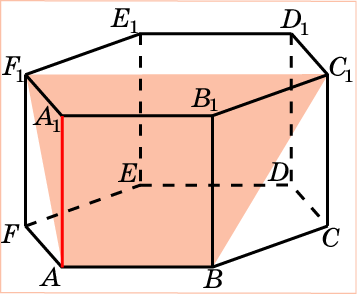 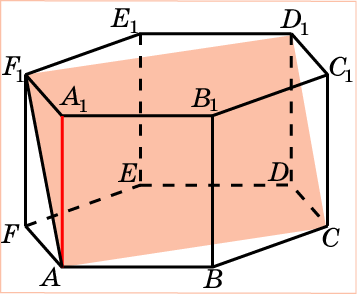 Упражнение 13
В правильной 6-й призме ABCDEA1B1C1D1E1F1, рёбра которой равны 1, найдите угол между прямой AA1 и плоскостью ACD1.
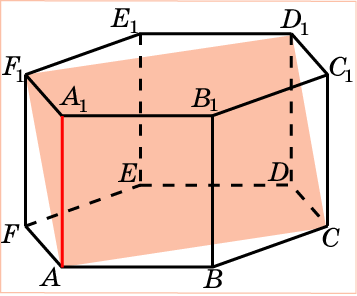 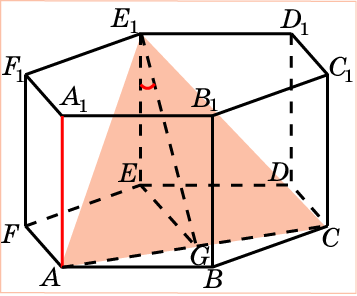 Упражнение 14
В правильной 6-й призме ABCDEA1B1C1D1E1F1, рёбра которой равны 1, найдите тангенс между прямой AA1 и плоскостью ACE1.
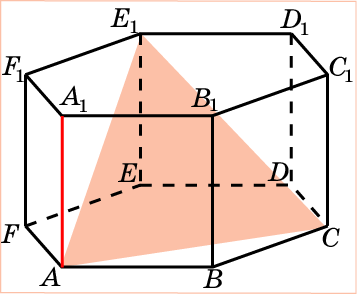 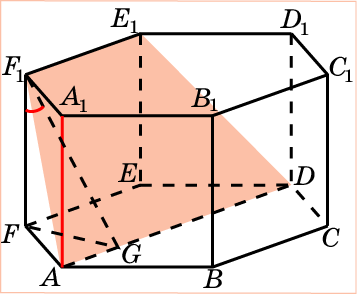 Упражнение 15
В правильной 6-й призме ABCDEA1B1C1D1E1F1, рёбра которой равны 1, найдите тангенс угла между прямой AA1 и плоскостью ADE1.
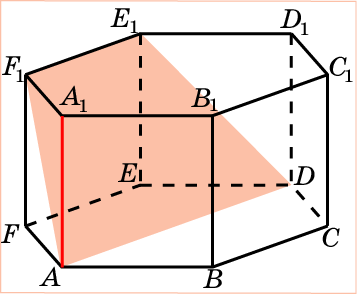 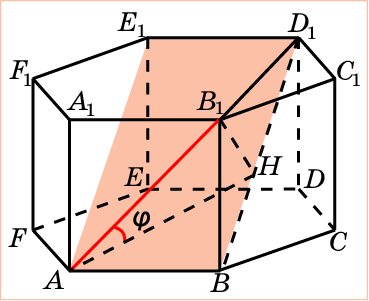 Упражнение 16
В правильной 6-й призме ABCDEA1B1C1D1E1F1, рёбра которой равны 1, найдите синус угла между прямой AB1 и плоскостью ABD1.
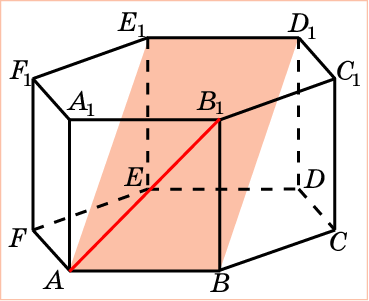 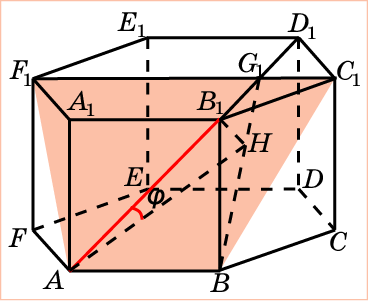 Упражнение 17
В правильной 6-й призме ABCDEA1B1C1D1E1F1, рёбра которой равны 1, найдите синус угла между прямой AB1 и плоскостью ABС1.
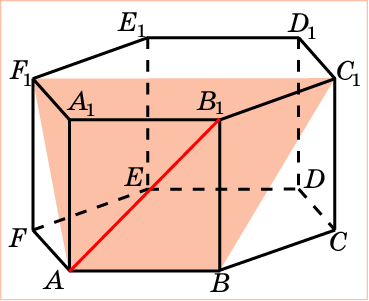 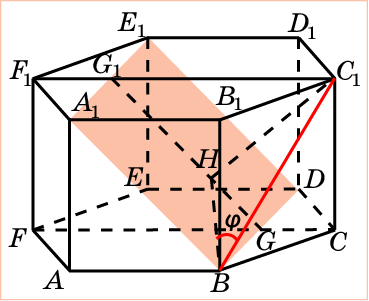 Упражнение 18
В правильной 6-й призме ABCDEA1B1C1D1E1F1, рёбра которой равны 1, найдите синус угла между прямой BC1 и плоскостью BDE1.
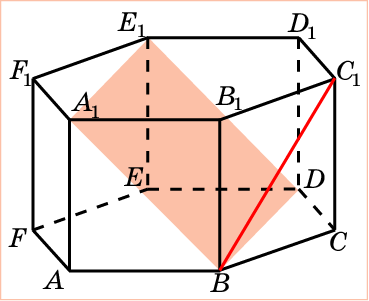 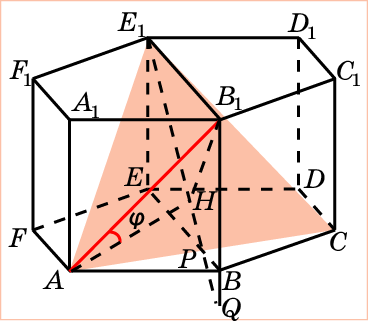 Упражнение 19
В правильной 6-й призме ABCDEA1B1C1D1E1F1, рёбра которой равны 1, найдите синус угла между прямой AB1 и плоскостью ACE1.
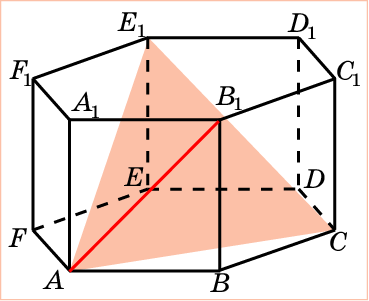 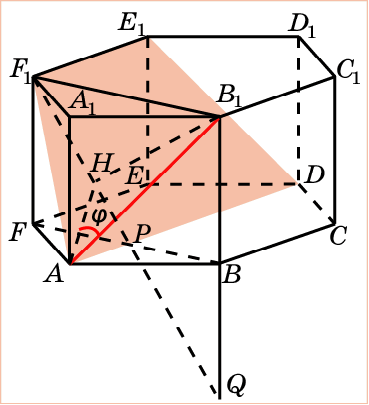 Упражнение 20
В правильной 6-й призме ABCDEA1B1C1D1E1F1, рёбра которой равны 1, найдите синус угла между прямой AB1 и плоскостью ADE1.
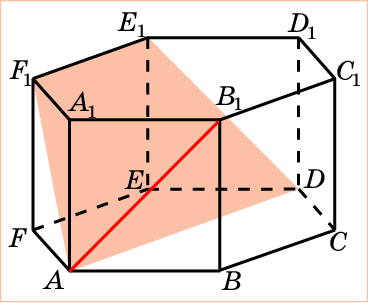 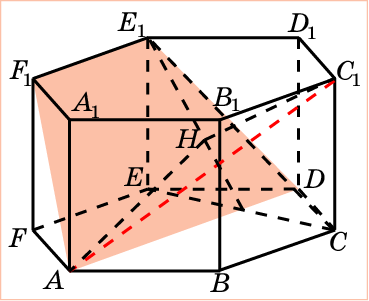 Упражнение 21
В правильной 6-й призме ABCDEA1B1C1D1E1F1, рёбра которой равны 1, найдите синус угла между прямой AC1 и плоскостью ADE1.
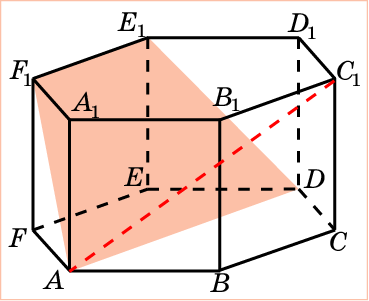